Физкультминутка«Повторяй! Не зевай!»
Выбери физминутку
Три
 пингвина
Ромашковое 
поле
Диско
Смайлики
Повторяй! Не зевай!
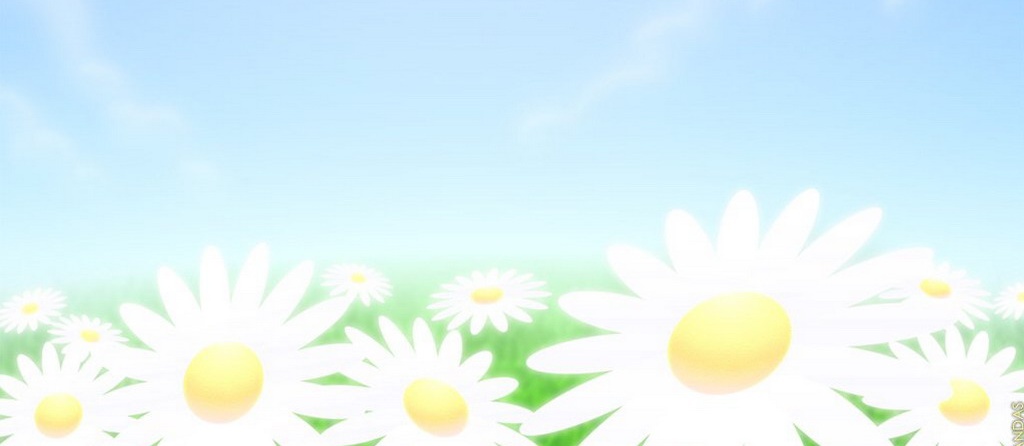 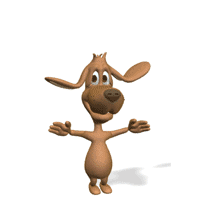 Молодцы!
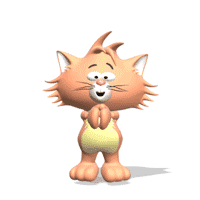 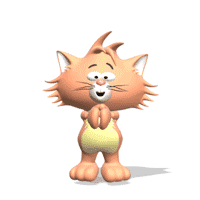 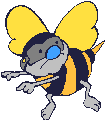 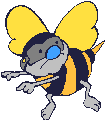 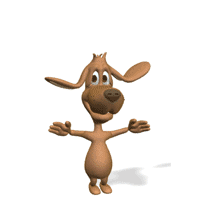 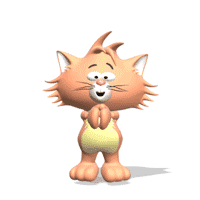 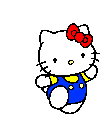 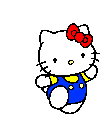 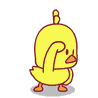 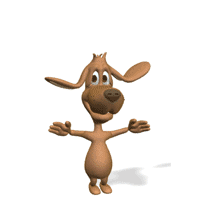 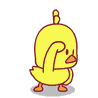 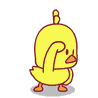 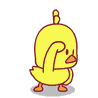 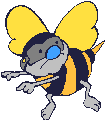 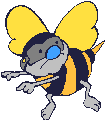 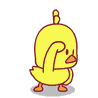 Повторяй! Не зевай!
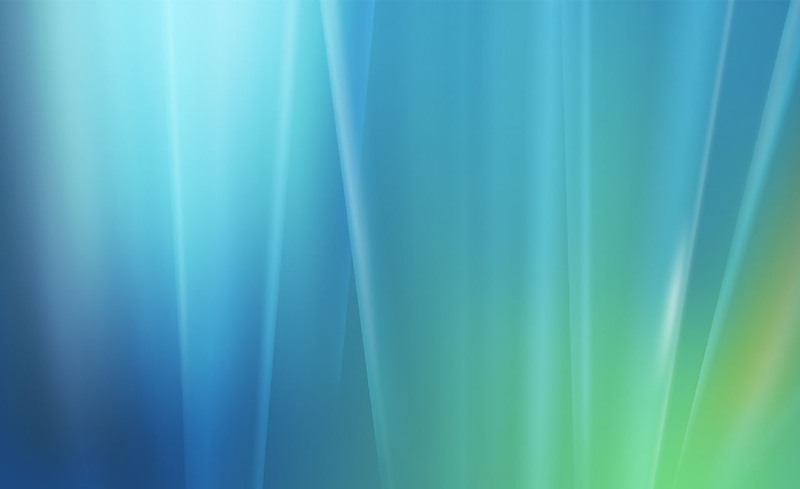 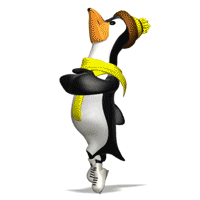 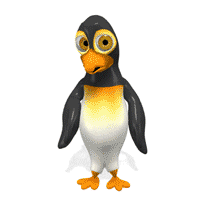 До  встречи!
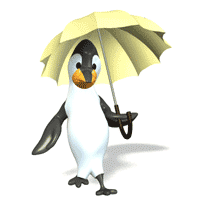 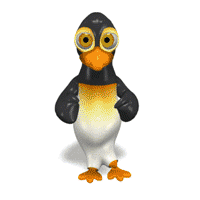 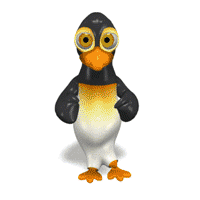 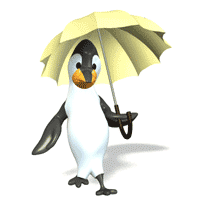 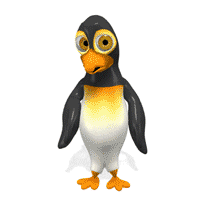 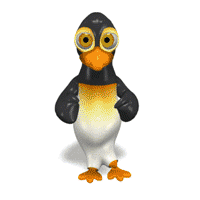 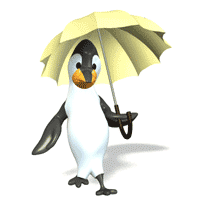 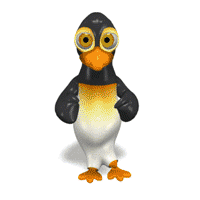 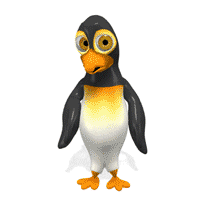 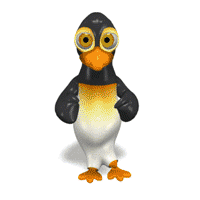 Повторяй! Не зевай!
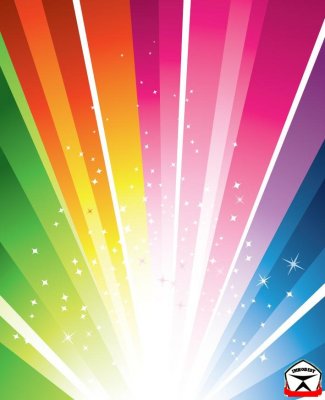 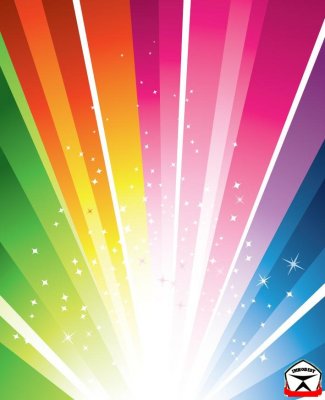 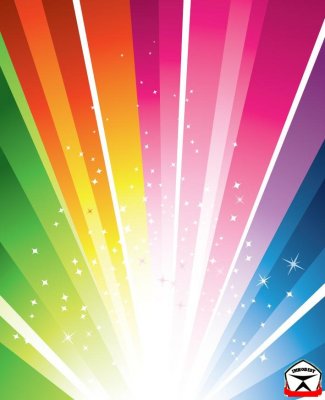 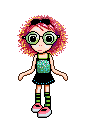 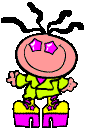 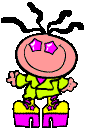 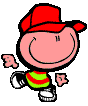 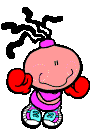 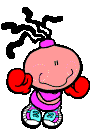 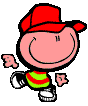 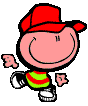 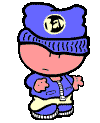 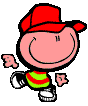 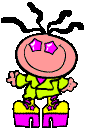 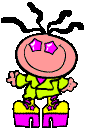 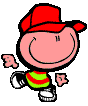 и
У
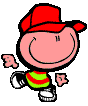 д
ч
а
Так держать!
Повторяй!    Не зевай!
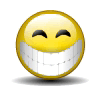 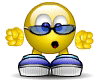 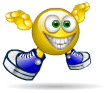 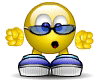 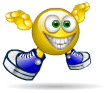 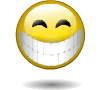 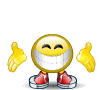 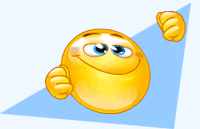 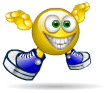 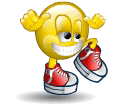 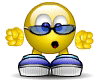 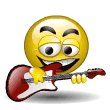 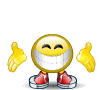 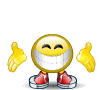